БУЛІНГ і МОБІНГ: психологія, протидія, запобігання
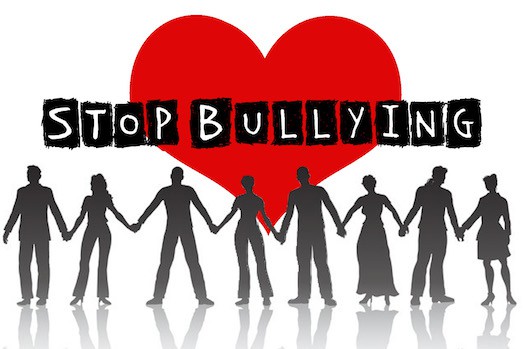 Булінг і мобінг - психологічний терор, що вчиняється систематично
Це цілеспрямоване нанесення фізичної й душевної шкоди людині, її довготривале «відторгнення» більшістю членів групи.
     Різниця їх вияву - кількісний склад суб'єкта терору: мобінг вчиняється групою, булінг - одноосібно. 
     Від них страждають і агресори, і жертви. Всі вони переживають проблеми психо-емоційного розвитку, не вміють будувати стосунки з людьми. 
     Жертвами мобінгу та булінгу стають як аутсайдери колективів, так і найбільш яскраві, сильні особистості - їхня інакшість і самість.
Про що дізнаємось ?Навчальний курс складається із теоретичного і практичного блоків
Вивчення явища булінгу і мобінгу 
в освітньому та робочому середовищі:
ініціатори і жертви;
форми і види;
головні ознаки;
причини психологічні і соціальні; 
основні прояви і можливі наслідки;
запобігання і протистояння;
сучасні наукові дослідження;
заборони на законодавчому рівні.
Тренінгові заняття і поради щодо:   
профілактики та корекції нетолерантної, агресивної, насильницької поведінки; 
розробки стратегії подолання булінгу і мобінгу;
створення атмосфери уваги, співчуття і співпраці у колективі; 
розвитку навичок рівноправного спілкування; захисту персональних даних; ризикованої поведінки в мережах Інтернет
Для чого це потрібно ?
Незабаром - працевлаштування.
Мобінгу піддаються 5% новачків,  загалом від нього страждає близько 20% працівників. 
Потрібно знати, як захистити себе на робочому місці!
Мобінг набуває поширення в сучасному суспільстві, де існує велика конкуренція, небезпечні політичні ігри, корупція.
Це вид психологічного насильства, що може відбуватися у вигляді психологічного тиску на особу з метою її подальшого звільнення. 
За результатами опитування 77 % українців стикалися з цим явищем. 
Причиною мобінгу в трудових колективах може бути бажання помсти за образи, заздрість чи злоба, потреба у самоствердженні та навіть звичайна нудьга. Мобінг може заохочуватися з боку керівництва – наприклад, бажання «заміни» співробітників через неможливість їх звільнення законним шляхом. 
У більшості випадків ініціаторами мобінгу виступають саме колеги (53 % ), в інших - 47 % випадків мобером є керівник.
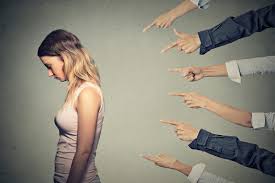 Моя майбутня професія – педагог.Я маю знати все про проблему насильства в освітньому закладі і вміти йому запобігати.Я мрію створити власну родину. Моя дитина буде в небезпеці !
Більше 50% українських дітей стикаються з булінгом (жертви або свідки), а 40% постраждалих від цькування взагалі ні з ким не обговорюють проблему, не звертаються за допомогою. 
З тих, хто мовчать – 40% соромляться про це говорити, а 22% вважають, що це нормальне явище. 26% батьків вважають, що їх діти стали жертвами шкільного насильства – потерпіли від знущань, принижень і глузувань.

Жертви булінгу переживають важкі емоції – почуття приниження і сором, страх, розпач і злість.
Булінг негативно впливає на соціалізацію дитини, спричиняючи: занижену самооцінку, комплекс неповноцінності, беззахисність; відсторонення від спілкування, самотність, часті прогули навчальних занять, підвищену тривожність, різноманітні фобії, неврози; девіантну поведінку – схильність до правопорушень, суїцидальні наміри, формування алкогольної, тютюнової чи наркотичної залежності.
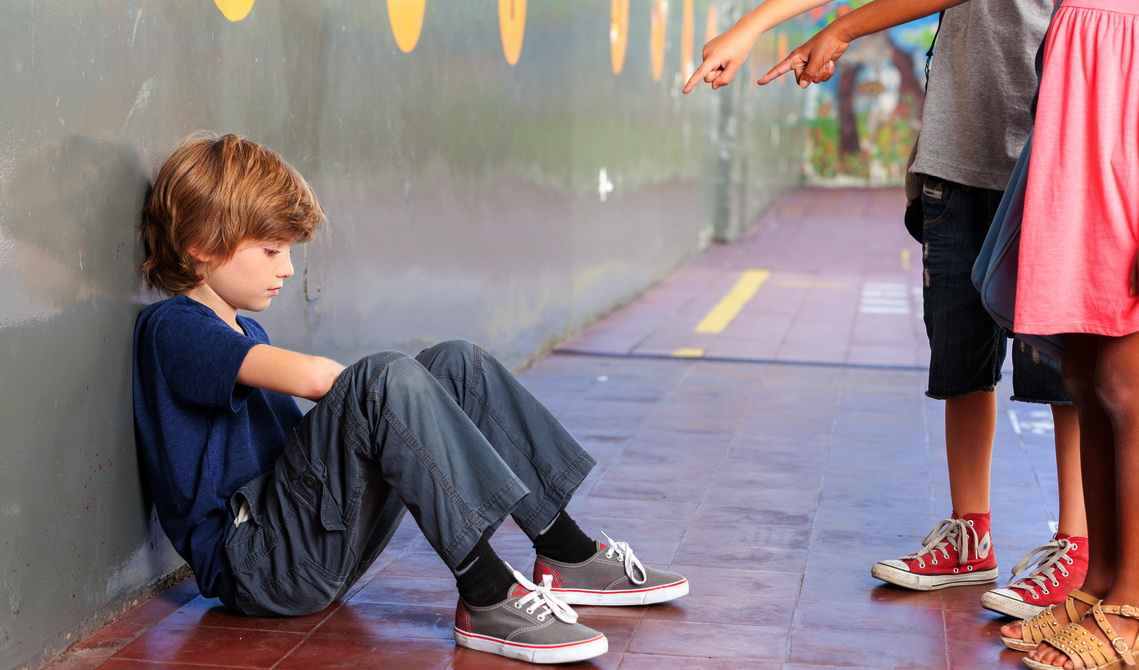 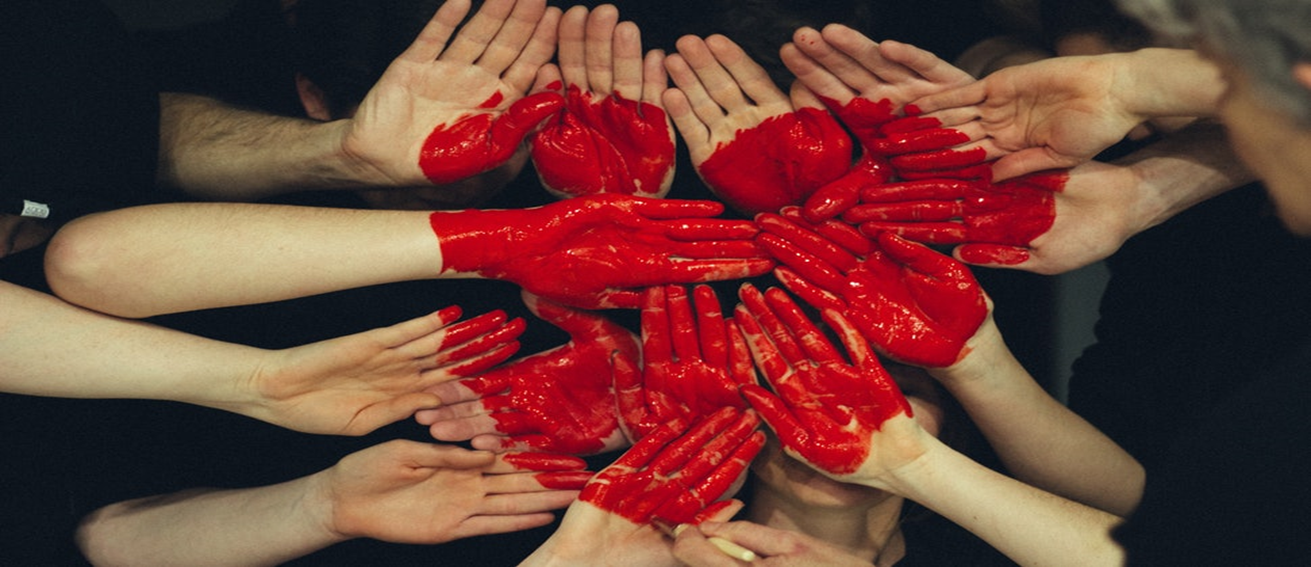 Насильство - буденна реальність для багатьох людей в усьому світі.Переслідування, цькування, знущання, погрози, образи – все це негативно впливає на життя людини. Що стоїть за насильством  і що можна зробити, аби зупинити його?   На ці питання ми знайдемо відповіді разом. 
Чекаємо на Вас !